Cancer of Unknown Primary
Laura Bidstrup
Intro
Mr R attended for review and maintenance therapy for adenocarcinoma of unknown primary
Chronology
Apr 2011: attended GP regarding ~2 days severe sharp pain from RLQ to shoulder; US/CT = liver lesions. Bx = met adenocarcinoma. Commenced on Cisplatin/Gemcitabine.
May 2011: Pain continuing (dull ache, RUQ/shoulder). Markers decreasing, nil SEs
Jun 2011: ECOG 2, nil SEs. Splenic met found on CT, markers increasing; not responding to Cis/Gem
Jul 2011: Commenced Folfiri-m/beva. Mild GIT toxicity/lightheadedness for 2/7. ECOG 0. Swelling/tender in R) arm- subclav/axillary DVT. (Clexane).
Aug 2011: Dec met size on CT, dec markers. Nil SEs.
Sep 2011: ECOG 0. Some mucositis, resolved with dec dose.
Oct 2011: ~ inc markers. Dec met size. ECOG 0.
Nov 2011: Mild gen abdo pain/diarrhoea. ECOG 1.
Dec 2011: Dec met size. Commenced maintenance Bev/cape. Tiredness, dec short term memory and concentration, ~diarrhoea. 
Jan-Apr 2012: ECOG 1. Nil sig SEs. Dec markers. Occasional mild R) shoulder/costal margin pain. Exam normal.
May-Jun 2012: R) shoulder/CM pain resolved w/ Dex. Markers ~ increasing.
Jul 2012: Lower back painheadache. Fatigue, nil other sx (esp neuro)
Aug-Sep 2012: Mets unchanged on Ix, nil issues.
Oct 2012: ~appetite, ECOG 1, dose reduced due to minor mucositis, nausea, changed bowel habit
Dec 2012-Mar 2013: RUQ pain controlled w/ panadeine forte. ECOG 1, Grade 1 Hand/foot, other SEs settled
Apr 2013:  Pain severe. Reactions to opioids. Ref to pall med. Sig disease progression on CT, lesions markedly larger. Markers x2 in 3/52.Commenced Folfoxiri/Bev.
May 2013: Markers dec by 50%. SEs: grade 1 diarrhoea/nausea/cramps/periph neuro. ECOG 1. 
Jun 2013: CT stable, but deteriorating condition. Commenced Carboplat/pacli/bev/cape.
Jul 2013: Dec markers. Severe abdo pain ~2-3/7 after C1, required endone
Sep 2013: Feb neutropaenia (Admit x5/7, Abx). Numbness over distal ½ feet. ~5/7 myalgia. 
Oct-Nov 2013: ECOG 1-2. Stable periph neuro. LL wasting. Nil change on CT. Dec markers.
Dec 2013: feb neutropaenia (admit x 4/7, IV abx. ?LRTI)
Jan-May 2014: pain controlled, ECOG 1, stable.
Phx/Fhx
Current medications: Endone, Ativan, Dex, meloxicam, nexium, Mg2+, durogesic 25mcg 
Phx
Allergies: erythromycin (?reactions to opioids)
Migraines
Nil other hx

FHx
Mother: breast ca ages 66/72. Alive and doing well.
Grandfather: Met skin cancer, died in 70s
Nil other known
Social
Social
Mr R lives with his wife and three children. Eldest child lives out of home and has 2 children.
Self employed motorcycle restorer; previously w/ large company. Nil financial issues.
Smoking hx: never smoked
Alcohol: ~ binge monthly before dx
Mx summary
Initial Dx: Adenocarcinoma of unknown primary
RX (earliestmost recent):
3x Cisplatin/Gemcitabine
12x Folfiri m/ beva
3x Beva/cape
5x Folfoxiri/beva
15x Carboplatin/Paclitaxel/beva/cape
Additional medications
Hydrocortisone
Phenergan
Aprepitant (CINV)
Palonsteron (CINV)
NaCl (hydration)
Cancer of Unknown Primary
Incidence & Aetiology
Incidence:
8th most common cancer in men, 9th in women
6th most common cause of cancer death in Australians (around 5% of cancer deaths)
2009: ~2900 people in Australia were diagnosed with CUP. 
Mortality: In 2007, there were 2344 CUP-related deaths
Aetiology:
Unknown?
Pathophysiology
Pathophys
Normally, mets appear like abnormal versions of the primary; if not identifiable= CUP
Attributes of CUP: Early dissemination, clinical absence of primary tumour, unpredictable metastatic pattern, and aggressiveness
Four major subtypes:
Adenocarcinomas (well to moderately differentiated)
Poorly differentiated carcinomas and adenocarcinomas
Squamous cell carcinomas
Undifferentiated neoplasms
Majority of cases are adenocarcinomas, then poorly differentiated tumours
Main hypothesis: primary tumour remains microscopic, thus evading detection by available techniques; or disappears completely after seeding the metastasis

Stage:
Likely IV, ?III/II

Risk Factors
Smoking, older age, poor diet, alcohol and obesity
Sx
Depends on the predominant site of metastatic involvement.
Often asymptomatic
Typical ca sx;
SOB/chest discomfort 
Bone/back pain
Ascites, abdo discomfort, jaundice
Lymphadenopathy
Weight loss
Headaches
Anorexia
Fatigue
Ix & Differential dx
Ix
Clinical exam
FOBT
Bloods (FBE, UEC, LFT,CEA)
Urinalysis
Bx
CT/PET/MRI
Ddx
Squamous or neuroendocrine carcinoma of unknown primary
Met of known primary
Prognostic factors
Prognosis: 
Not diagnosed until metastatic disease 
Treatment difficult due to unknown primary cancer type 
Five year survival:16%.
Median survival: 3 to 4 months, up to 6 to 11 months with combination chemotherapy in selected populations.
Factors
Site, general health
Potentially curable in favourable circumstances
Treatment options
Supportive
RT only in certain localised cases 
Chemo:
Almost every class of cytotoxic chemotherapeutic agent has been assessed. Response rates are low; however modern combo regimens more effective
Should either be treated on trial basis with proposed future regimens, or low-toxicity (palliative/maintenance) treatment
Chemo Regimen
Carboplatin/Paclitaxel/Bevacizumab/Capecitabine
Repeated every 4-6 weeks
SE: 
Caution: neutropaenic sepsis (admit)
Immediate (onset hours to days)
Cardiotoxicity a/w Capecitabine  
N/V 
Taste change
Hypersensitivity reaction
Early (onset days to weeks)
Anaemia/neutropenia/thrombocytopenia (delay)
Oral mucositis 
Hand-foot syndrome
Fatigue   
Arthralgia/myalgia
Diarrhoea   
Hyperlacrimation
Actinic keratoses flare
HTN
Proteinuria
Photosensitivity
Gastric perforation
Thromboembolism
Expstaxis
Late (onset weeks to months)
Alopecia    
Nail changes
Hyperpigmentation
Hyperbilirubinaemia
Cognitive changes
Current literature
Platinum/taxane combinations are widely used; yielding response rates of 30% and median overall survival of 9–11 months in certain CUP patients.
A ‘gold standard' of therapy for adenocarcinoma or poorly differentiated CUP site has not been found
Efficacy of any chemotherapy for CUP is relatively low (most die within 2 years)  need for an optimisation of treatment, eg by better characterisation of the tumour, or of markers for predicting response  
A recent pilot study combining bevacizumab and erlotinib showed considerable efficacy; median overall survival of 7.4 months and 33% of patients alive at 1 year.
Comparison study
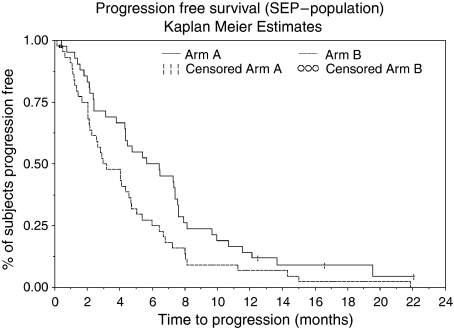 Paclitaxel/carboplatin (arm A) or the non-platinum non-taxane regimen gemcitabine/vinorelbine (arm B)
References
EviQ
Best Practice
Australian Cancer Council 
Manual of Clinical Oncology, seventh ed.
Briasoulis, E. and N. Pavlidis. 1997. "Cancer of Unknown Primary Origin." Oncologist 2(3):142-152.
Briasoulis, E., H. Kalofonos, D. Bafaloukos, et al. 2000. "Carboplatin plus paclitaxel in unknown primary carcinoma: a phase II Hellenic Cooperative Oncology Group Study." J.Clin Oncol. 18(17):3101-3107.
Huebner, G., H. Link, C. H. Kohne, et al. 2009. "Paclitaxel and carboplatin vs gemcitabine and vinorelbine in patients with adeno- or undifferentiated carcinoma of unknown primary: a randomised prospective phase II trial." Br J Cancer 100(1):44-49.